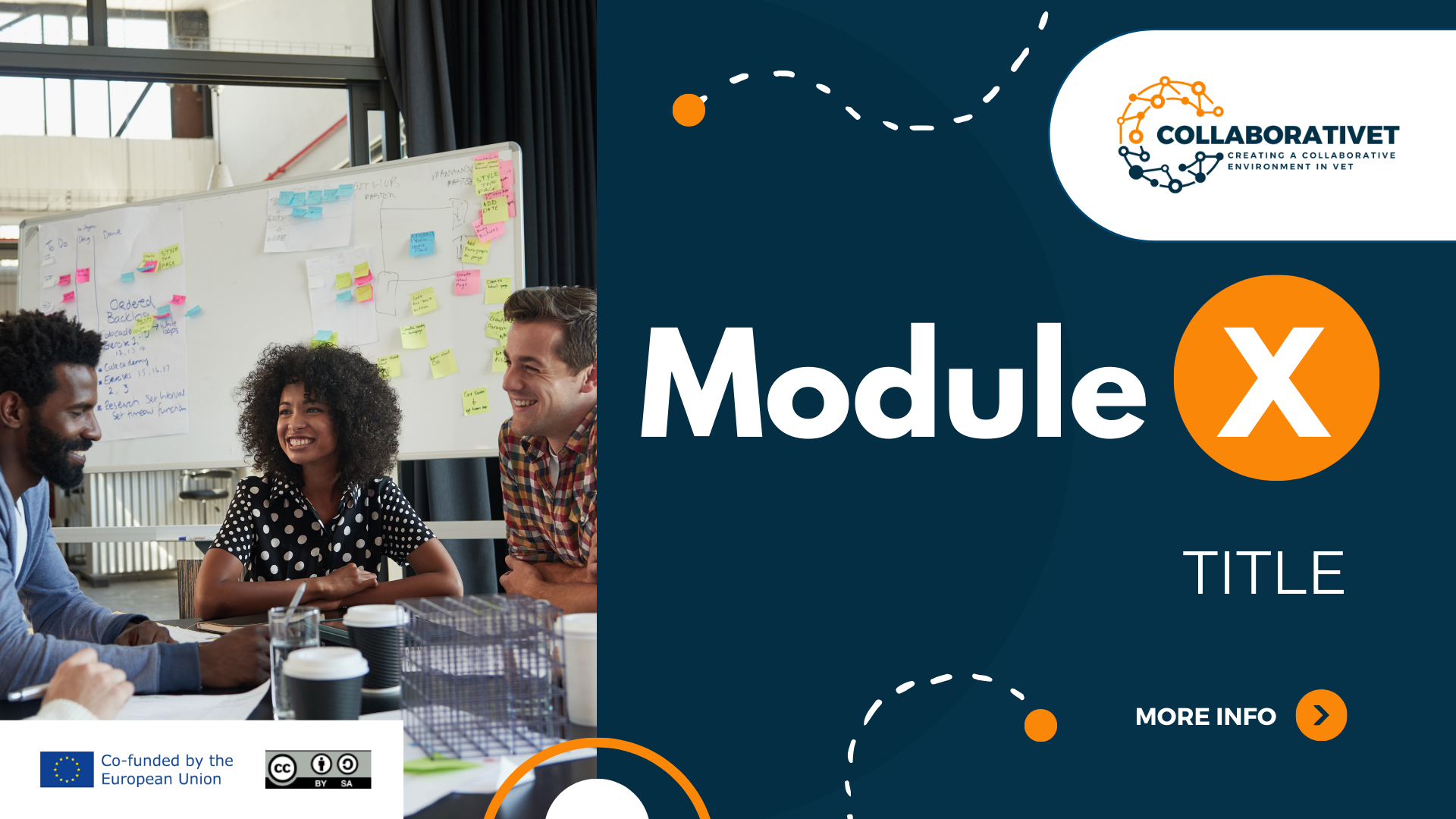 CollaboratiVET-Lehrplan für Lehrkraft /Ausbilder /Erzieher in der beruflichen Bildung
Modul 3: Gestaltung von Flipped-Classroom-Unterricht durch kollaborative Methoden

Einheit 3: Erleichterung von kollaborativen Aktivitäten in Flipped Classroom-Umgebungen
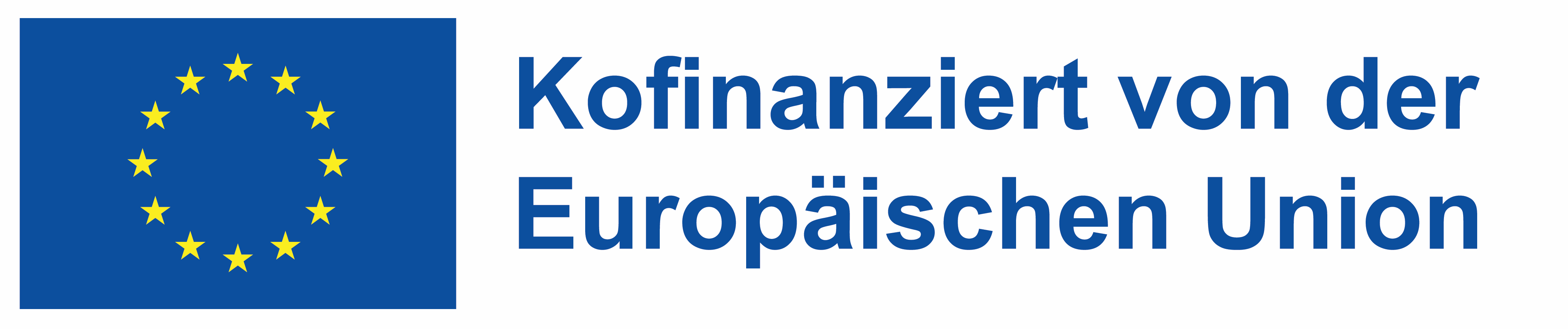 Von der Europäischen Union finanziert. Die geäußerten Ansichten und Meinungen entsprechen jedoch ausschließlich denen des Autors bzw. der Autoren und spiegeln nicht zwingend die der Europäischen Union oder der Europäischen Exekutivagentur für Bildung und Kultur (EACEA) wider. Weder die Europäische Union noch die EACEA können dafür verantwortlich gemacht werden.
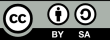 Lernenziele
Am Ende dieser Einheit werden die Teilnehmer in der Lage sein
die Rolle der Lehrkraft bei der Förderung kollaborativer Aktivitäten im Flipped Classroom zu verstehen.
Erlernen Sie Strategien zur effektiven Gestaltung und Verwaltung kollaborativer Aufgaben.
Ermittlung von Instrumenten und Techniken zur Unterstützung der Zusammenarbeit von Schülern.
Entwicklung von Fähigkeiten zur Bewältigung der Herausforderungen, die mit der Durchführung von Gruppenaktivitäten in der beruflichen Bildung verbunden sind.
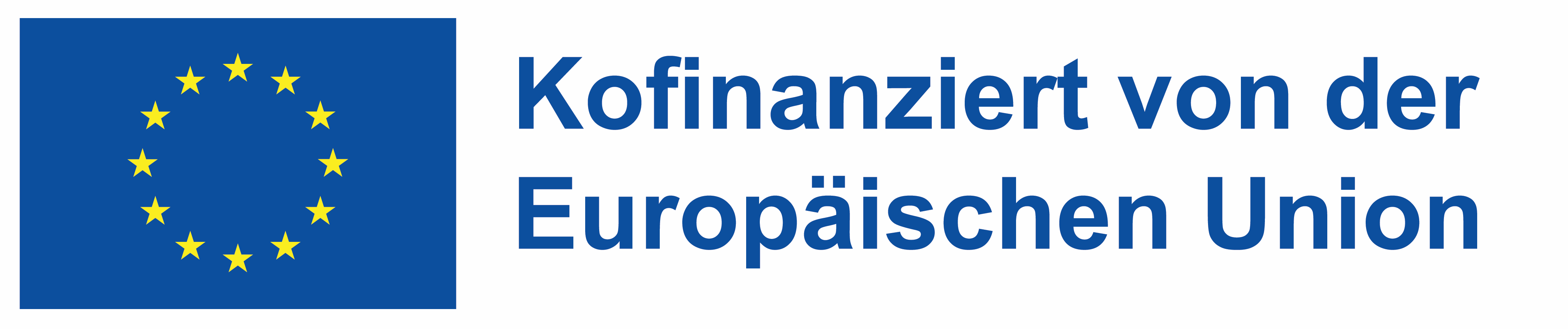 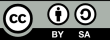 Die Rolle des Ausbilders beim kollaborativen Flipped Learning
Von der Europäischen Union finanziert. Die geäußerten Ansichten und Meinungen entsprechen jedoch ausschließlich denen des Autors bzw. der Autoren und spiegeln nicht zwingend die der Europäischen Union oder der Europäischen Exekutivagentur für Bildung und Kultur (EACEA) wider. Weder die Europäische Union noch die EACEA können dafür verantwortlich gemacht werden.
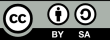 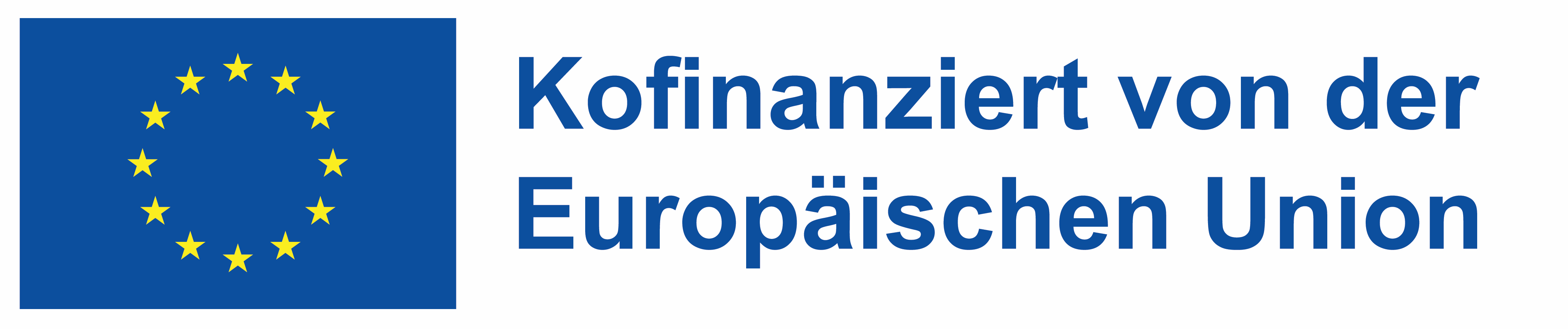 Verbesserung des kollaborativen Lernens:
Die Rolle des Ausbilders beim kollaborativen Flipped Learning
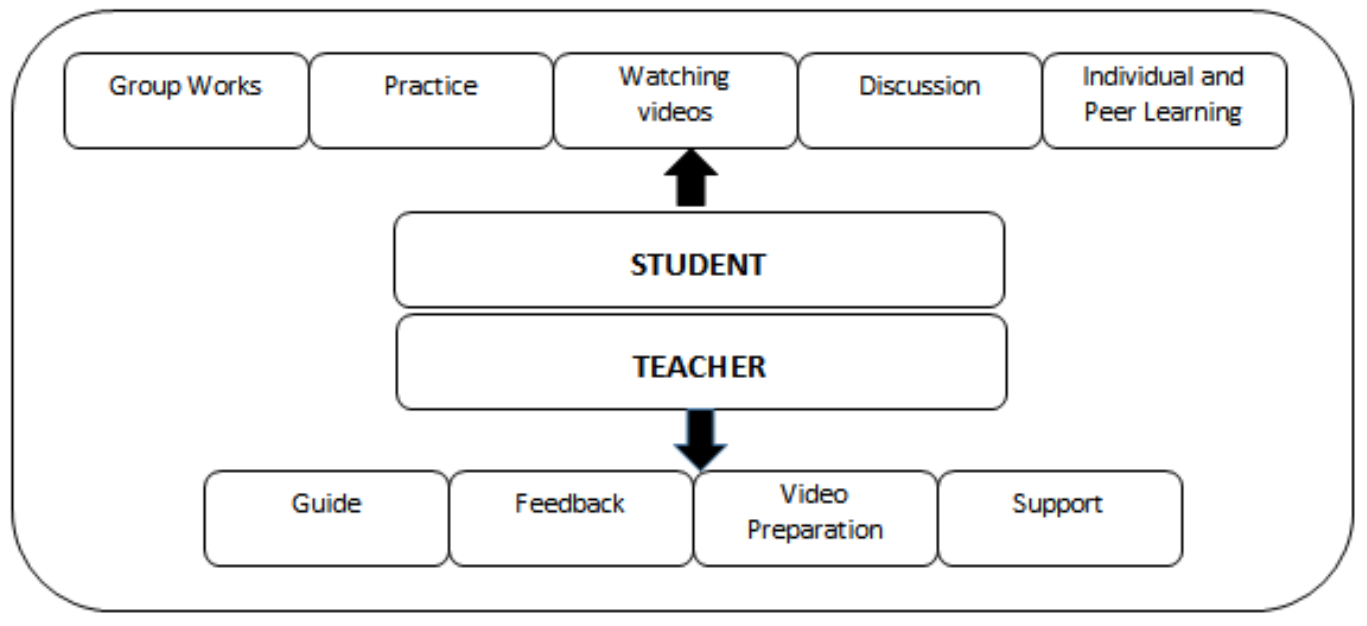 Quelle: https://www.researchgate.net/figure/Teacher-and-student-roles-in-the-flipped-classroom-model_fig2_312056149
Von der Europäischen Union finanziert. Die geäußerten Ansichten und Meinungen entsprechen jedoch ausschließlich denen des Autors bzw. der Autoren und spiegeln nicht zwingend die der Europäischen Union oder der Europäischen Exekutivagentur für Bildung und Kultur (EACEA) wider. Weder die Europäische Union noch die EACEA können dafür verantwortlich gemacht werden.
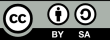 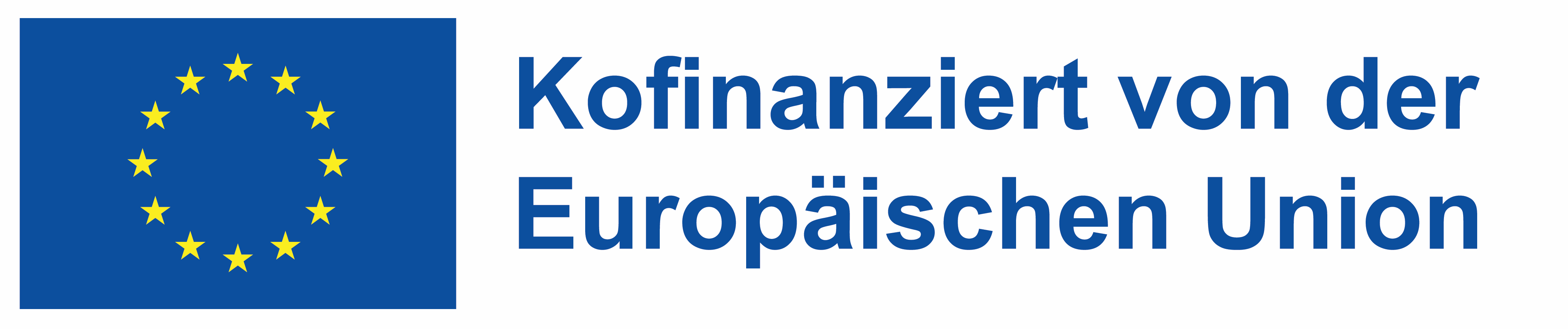 Verbesserung des kollaborativen Lernens:
Aufwertung der Rolle des Pädagogen beim kollaborativen Lernen
Von der Europäischen Union finanziert. Die geäußerten Ansichten und Meinungen entsprechen jedoch ausschließlich denen des Autors bzw. der Autoren und spiegeln nicht zwingend die der Europäischen Union oder der Europäischen Exekutivagentur für Bildung und Kultur (EACEA) wider. Weder die Europäische Union noch die EACEA können dafür verantwortlich gemacht werden.
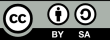 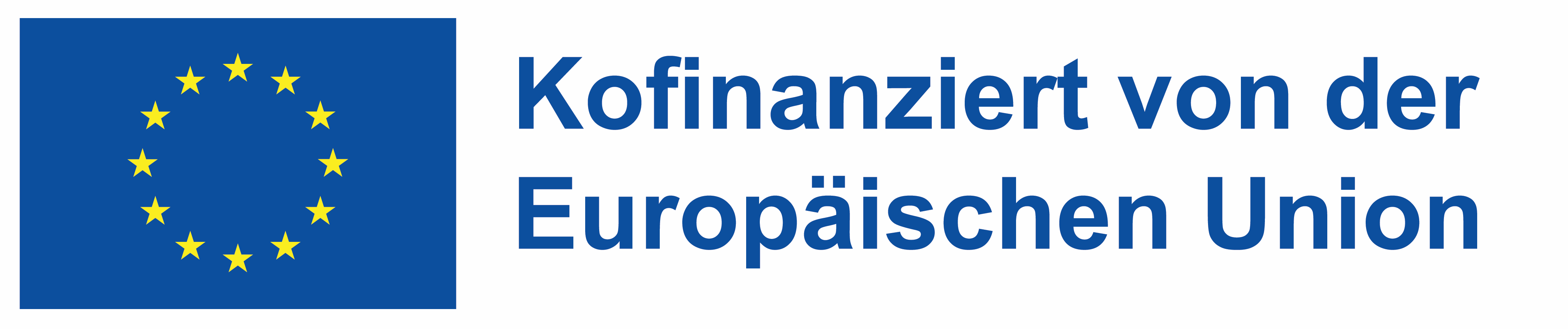 Verbesserung des kollaborativen Lernens:
Aufbau eines integrativen kollaborativen Umfelds: Strategien zur Förderung der Gleichberechtigung und des Beitrags zum Lernen.
Schaffung einer Grundlage für die Eingliederung
Einbeziehung verschiedener Perspektiven: Beginnen Sie mit Inhalten, die verschiedene Perspektiven widerspiegeln, und legen Sie so den Grundstein für ein integratives Umfeld, in dem alle Stimmen erwartet und ermutigt werden, gehört zu werden.
Gestalten Sie den Unterricht für alle: Verwenden Sie Unterrichtsentwürfe, die mehrere Einstiegspunkte für das Lernen bieten und sicherstellen, dass die Materialien für Lernende mit unterschiedlichem Hintergrund und unterschiedlichen Fähigkeiten zugänglich sind.
Steuerung der Gruppendynamik: Einführung von Techniken zur Steuerung der Gruppendynamik, die eine ausgewogene Beteiligung durch die Festlegung klarer Rollen und Verantwortlichkeiten gewährleisten.
Strukturierte Interaktion: Entwerfen Sie strukturierte Aktivitäten, an denen sich alle Gruppenmitglieder beteiligen müssen, wie z. B. Paardiskussionen oder Puzzlespiele.
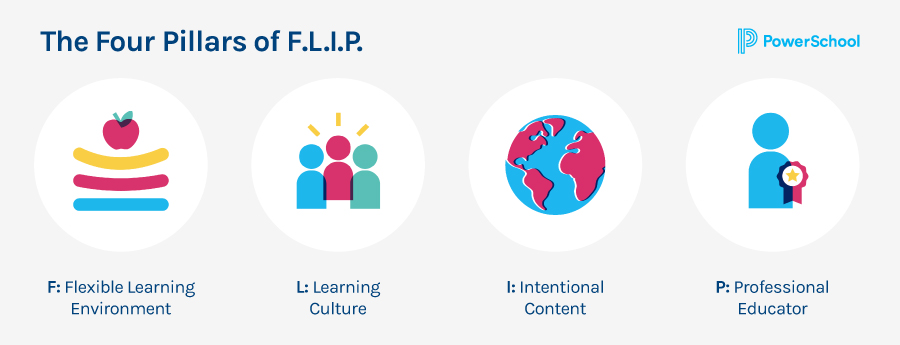 Strategien zur Förderung einer gleichberechtigten Beteiligung
Quelle: https://www.powerschool.com/blog/a-beginners-guide-to-the-flipped-classroom/
Von der Europäischen Union finanziert. Die geäußerten Ansichten und Meinungen entsprechen jedoch ausschließlich denen des Autors bzw. der Autoren und spiegeln nicht zwingend die der Europäischen Union oder der Europäischen Exekutivagentur für Bildung und Kultur (EACEA) wider. Weder die Europäische Union noch die EACEA können dafür verantwortlich gemacht werden.
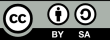 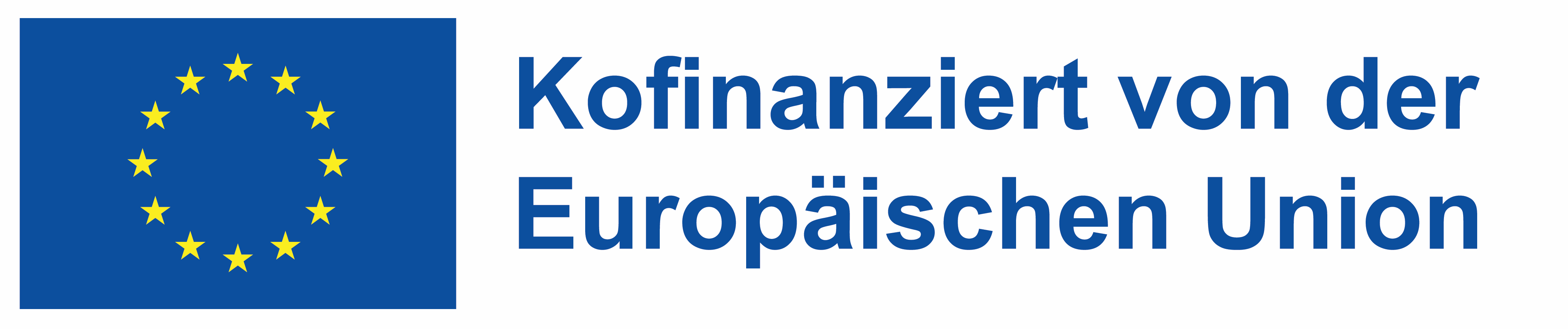 Aufbau eines integrativen kollaborativen Umfelds: Strategien zur Förderung der Gleichberechtigung und des Beitrags zum Lernen.
Digitale Werkzeuge für die Integration nutzen
Setzen Sie die Technologie klug ein: Wählen und nutzen Sie digitale Werkzeuge, die die Integration fördern, z. B. Plattformen, die eine anonyme Teilnahme ermöglichen, oder solche, die Optionen für verschiedene Ausdrucksformen bieten.
Erleichtern Sie den reflektierenden Dialog: Verwenden Sie Diskussionsplattformen, die den reflektierenden Dialog fördern und jedem Lernenden Zeit und Raum geben, seine Gedanken zu artikulieren und zum Gespräch beizutragen.
Pflege einer Kultur des Respekts und der Wertschätzung
Beiträge würdigen: Anerkennen und würdigen Sie alle Beiträge der Schüler und fördern Sie eine Atmosphäre der gegenseitigen Wertschätzung und des Respekts.
Kontinuierliche Feedback-Schleife: Implementieren Sie eine kontinuierliche Feedback-Schleife, die es den Lernenden ermöglicht, auszudrücken, wie sie sich in den Lernprozess einbezogen fühlen, und die Strategien entsprechend anzupassen.
Von der Europäischen Union finanziert. Die geäußerten Ansichten und Meinungen entsprechen jedoch ausschließlich denen des Autors bzw. der Autoren und spiegeln nicht zwingend die der Europäischen Union oder der Europäischen Exekutivagentur für Bildung und Kultur (EACEA) wider. Weder die Europäische Union noch die EACEA können dafür verantwortlich gemacht werden.
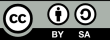 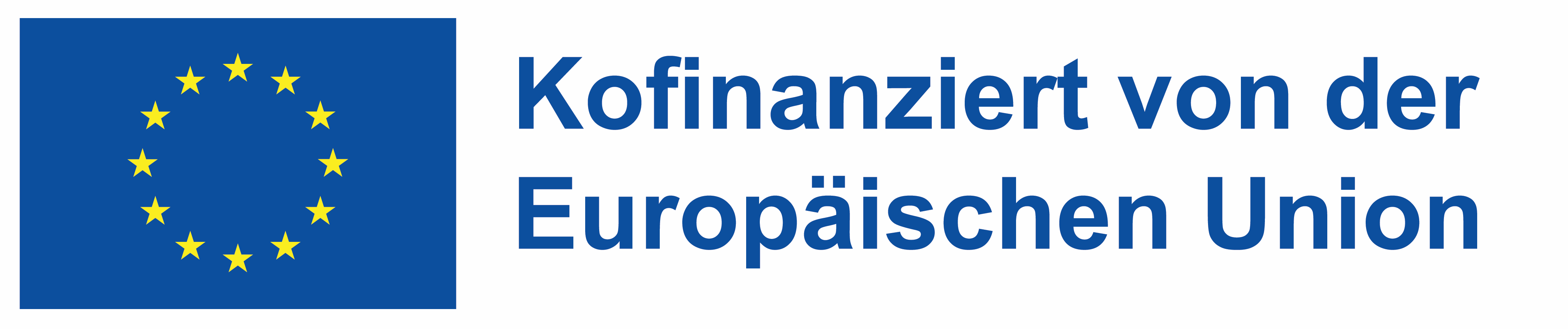 Moderation über den Inhalt hinaus: Förderung von Interaktion und Integration durch geschickte Moderation
Von der Europäischen Union finanziert. Die geäußerten Ansichten und Meinungen entsprechen jedoch ausschließlich denen des Autors bzw. der Autoren und spiegeln nicht zwingend die der Europäischen Union oder der Europäischen Exekutivagentur für Bildung und Kultur (EACEA) wider. Weder die Europäische Union noch die EACEA können dafür verantwortlich gemacht werden.
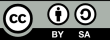 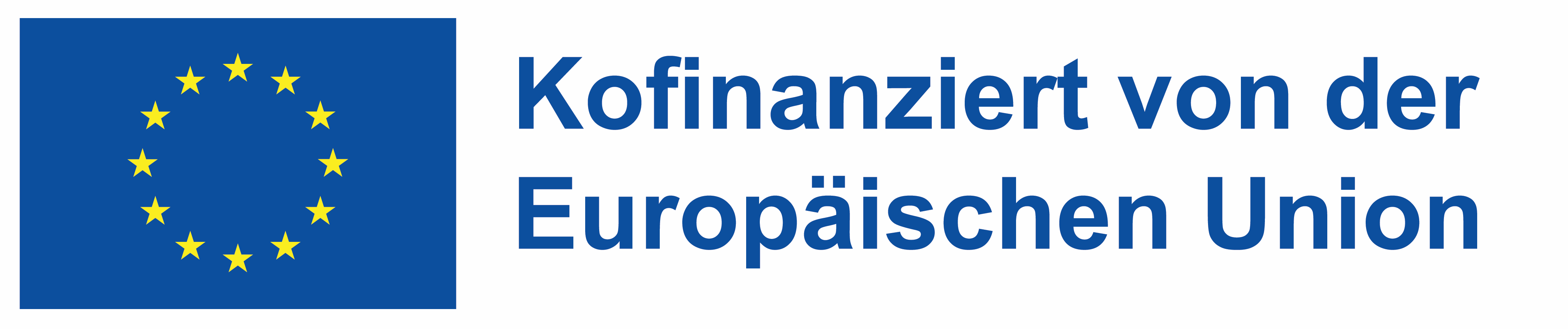 Aktives Lernen durch Zusammenarbeit: Die Zusammenarbeit als Katalysator für aktives Lernen
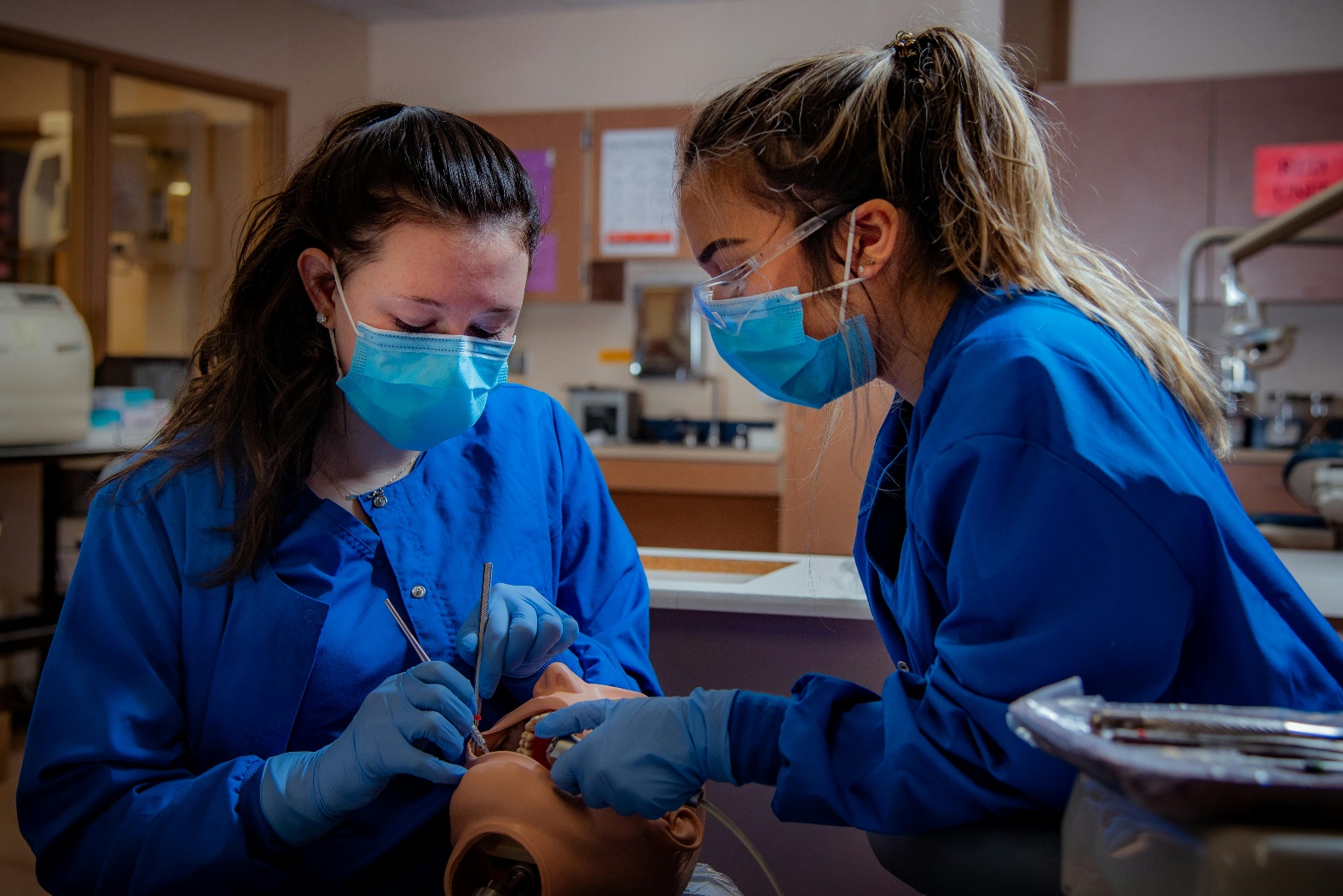 Von der Europäischen Union finanziert. Die geäußerten Ansichten und Meinungen entsprechen jedoch ausschließlich denen des Autors bzw. der Autoren und spiegeln nicht zwingend die der Europäischen Union oder der Europäischen Exekutivagentur für Bildung und Kultur (EACEA) wider. Weder die Europäische Union noch die EACEA können dafür verantwortlich gemacht werden.
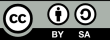 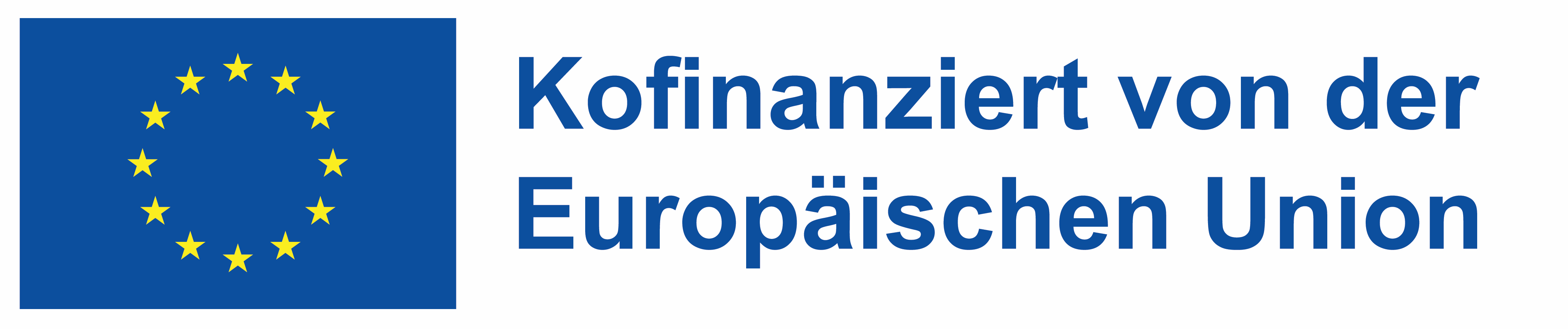 Aktives Lernen durch Zusammenarbeit: Die Zusammenarbeit als Katalysator für aktives Lernen
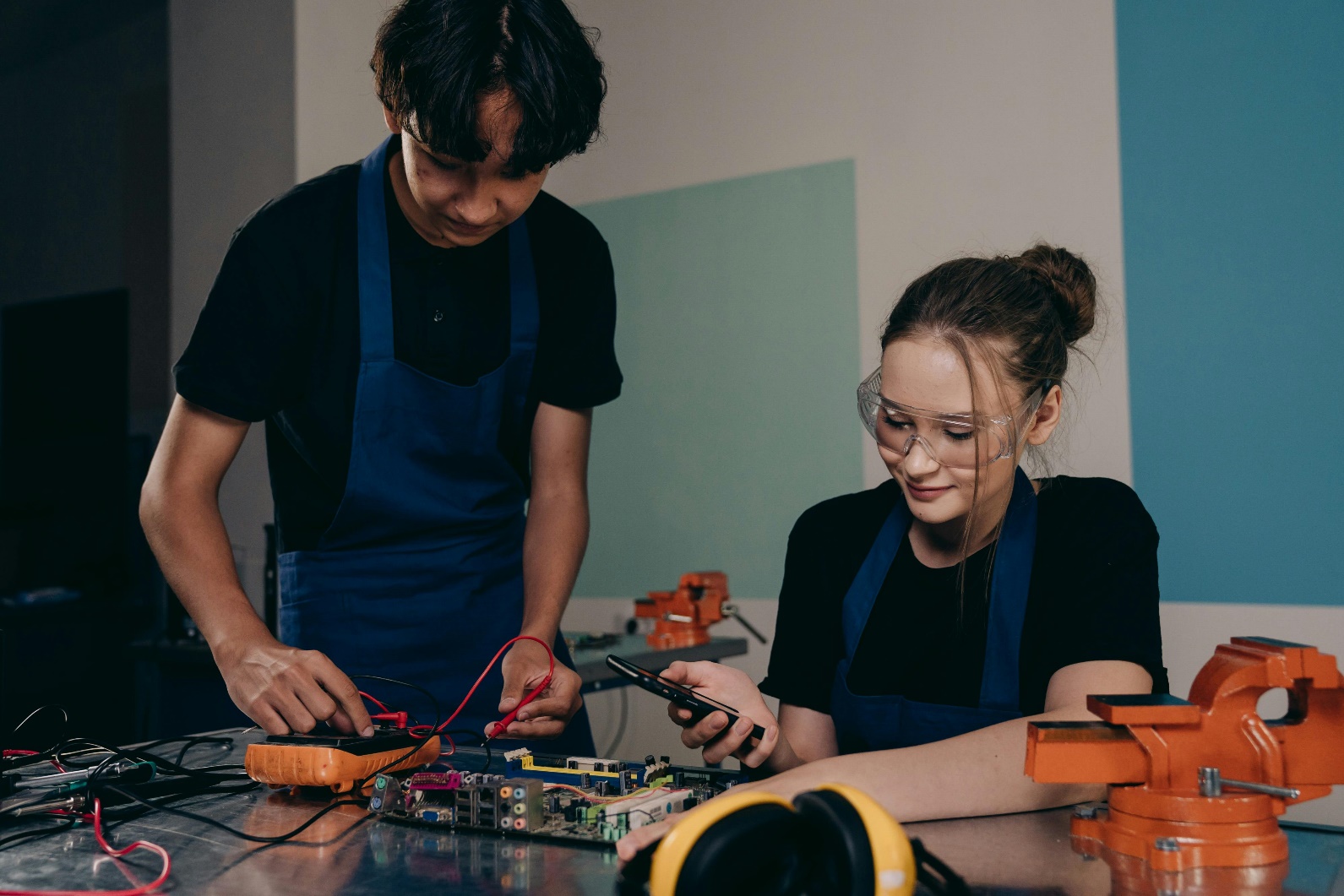 Von der Europäischen Union finanziert. Die geäußerten Ansichten und Meinungen entsprechen jedoch ausschließlich denen des Autors bzw. der Autoren und spiegeln nicht zwingend die der Europäischen Union oder der Europäischen Exekutivagentur für Bildung und Kultur (EACEA) wider. Weder die Europäische Union noch die EACEA können dafür verantwortlich gemacht werden.
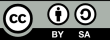 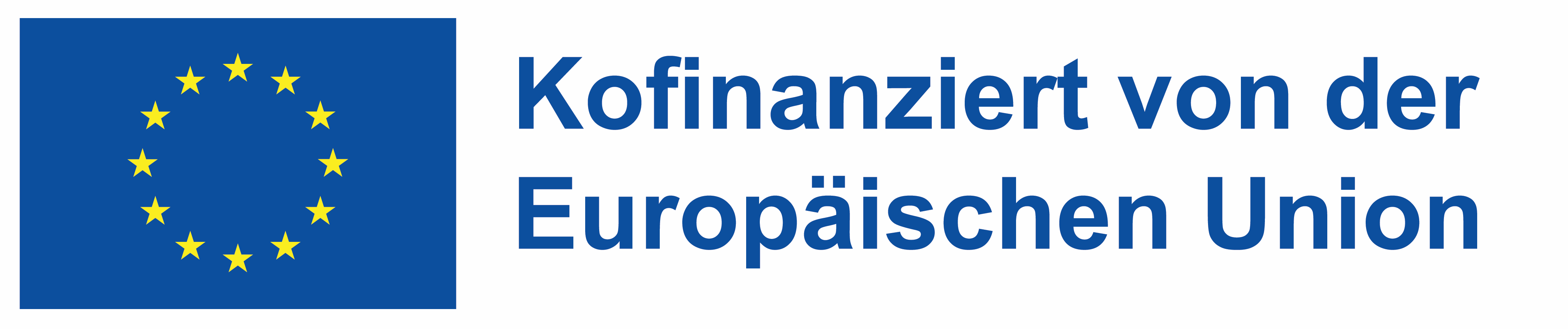 Die Dynamik der Teamarbeit im Bildungswesen
Von der Europäischen Union finanziert. Die geäußerten Ansichten und Meinungen entsprechen jedoch ausschließlich denen des Autors bzw. der Autoren und spiegeln nicht zwingend die der Europäischen Union oder der Europäischen Exekutivagentur für Bildung und Kultur (EACEA) wider. Weder die Europäische Union noch die EACEA können dafür verantwortlich gemacht werden.
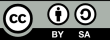 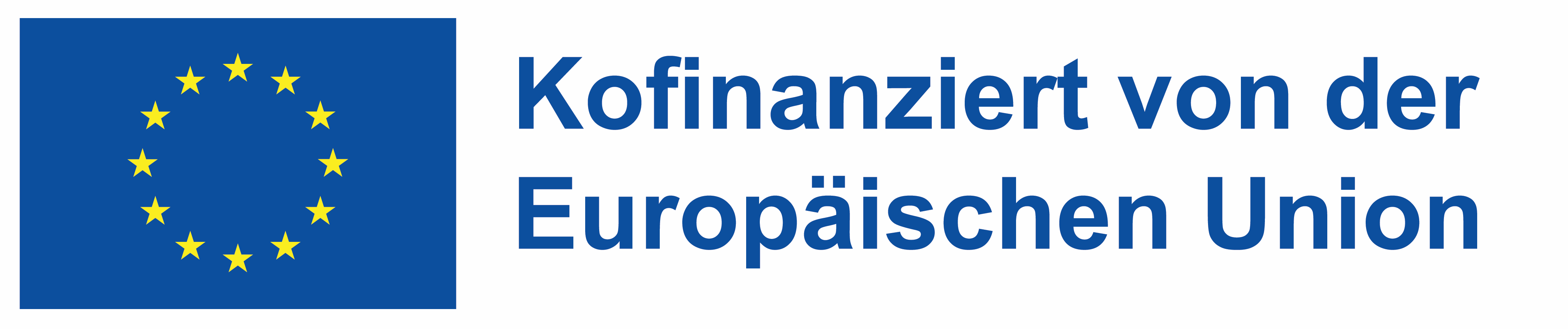 Beispiele für kollaborative Aktivitäten in umgedrehten Unterrichtsräumen der Berufsbildung
Von der Europäischen Union finanziert. Die geäußerten Ansichten und Meinungen entsprechen jedoch ausschließlich denen des Autors bzw. der Autoren und spiegeln nicht zwingend die der Europäischen Union oder der Europäischen Exekutivagentur für Bildung und Kultur (EACEA) wider. Weder die Europäische Union noch die EACEA können dafür verantwortlich gemacht werden.
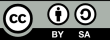 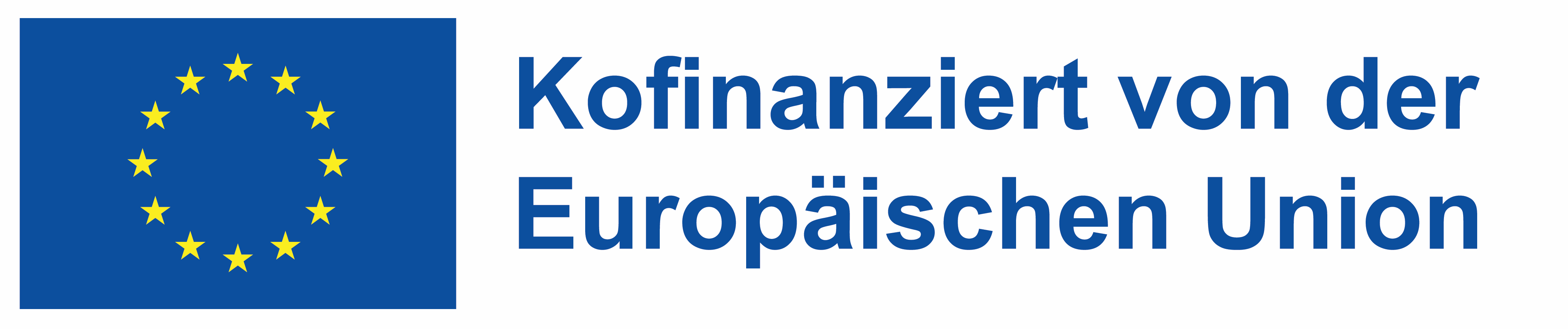 Ausweitung der Zusammenarbeit über den Lehrplan hinweg: Ausweitung der Möglichkeiten für gemeinsames Lernen
Von der Europäischen Union finanziert. Die geäußerten Ansichten und Meinungen entsprechen jedoch ausschließlich denen des Autors bzw. der Autoren und spiegeln nicht zwingend die der Europäischen Union oder der Europäischen Exekutivagentur für Bildung und Kultur (EACEA) wider. Weder die Europäische Union noch die EACEA können dafür verantwortlich gemacht werden.
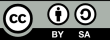 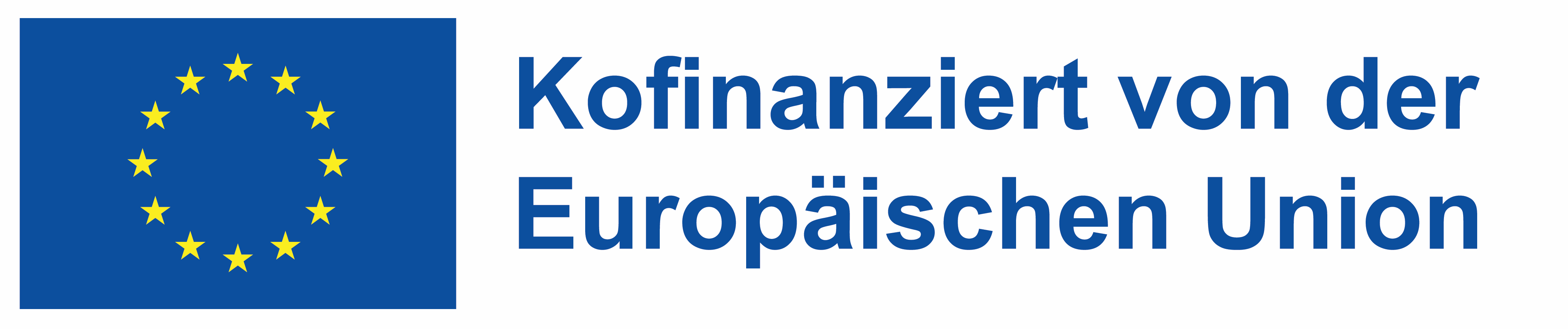 Ausweitung der Zusammenarbeit über den Lehrplan hinweg: Ausweitung der Möglichkeiten für gemeinsames Lernen
Unser Ziel als Pädagogen geht über die Förderung der Zusammenarbeit in einzelnen Unterrichtseinheiten hinaus. Wir wollen die Zusammenarbeit in den gesamten Lehrplan einbinden und so eine Kultur der Teamarbeit und Kommunikation fördern, die sich im Laufe der Zeit entwickelt. 
Bei der Ausweitung von Kooperationsaktivitäten im Lehrplan geht es nicht nur um die Steigerung der Quantität der Gruppenarbeit, sondern auch um die Vertiefung der Qualität der Kooperationserfahrungen. Durch die Integration der Zusammenarbeit in die Struktur des Lehrplans können Pädagogen wesentliche Fähigkeiten kultivieren, die die Schüler auf die Komplexität der modernen Welt vorbereiten, in der Teamarbeit und Kommunikation der Schlüssel zum Erfolg sind. Dieser Ansatz verwandelt das Klassenzimmer in einen dynamischen Raum, in dem das Lernen aktiv, sozial und fächerübergreifend ist.
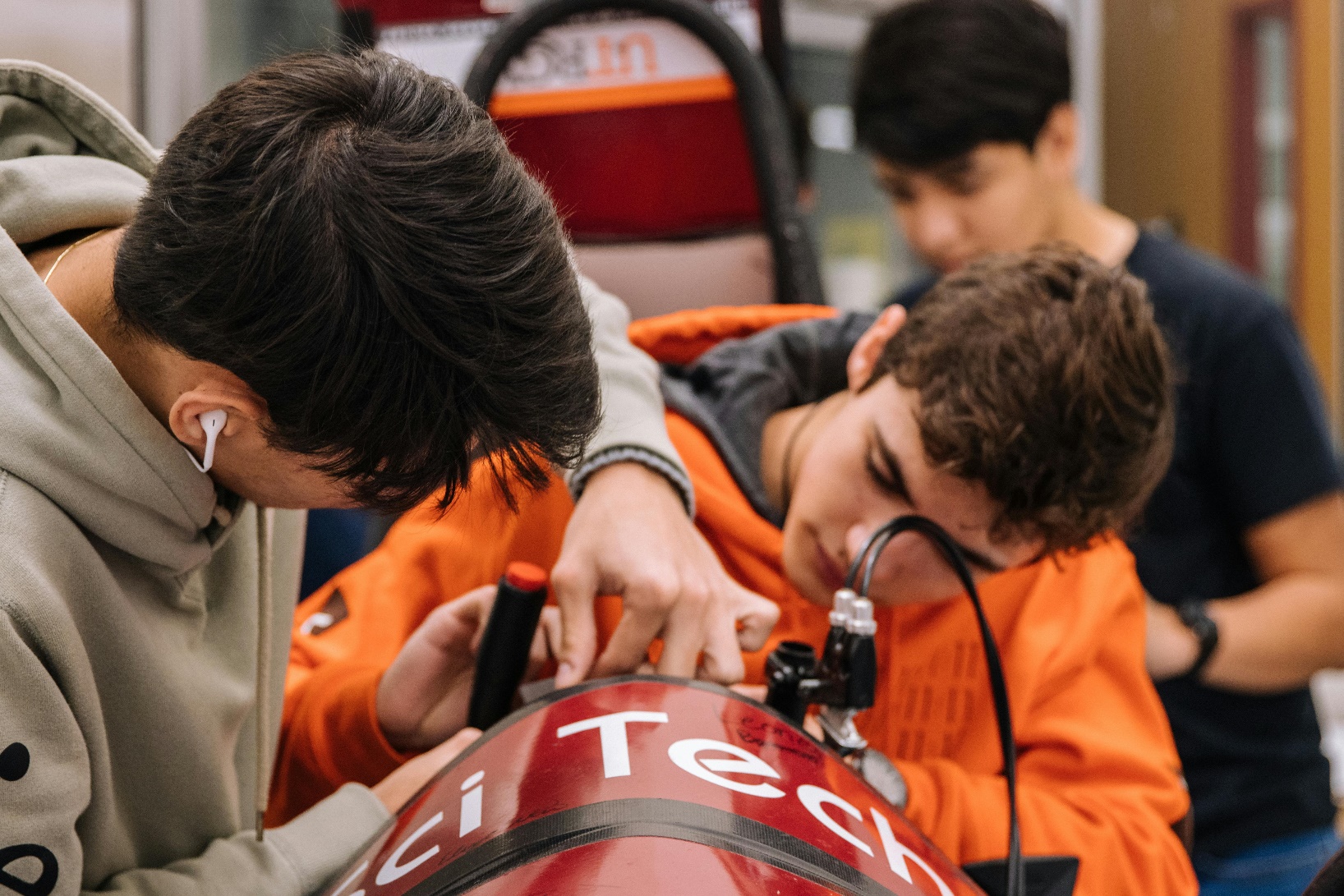 Von der Europäischen Union finanziert. Die geäußerten Ansichten und Meinungen entsprechen jedoch ausschließlich denen des Autors bzw. der Autoren und spiegeln nicht zwingend die der Europäischen Union oder der Europäischen Exekutivagentur für Bildung und Kultur (EACEA) wider. Weder die Europäische Union noch die EACEA können dafür verantwortlich gemacht werden.
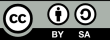 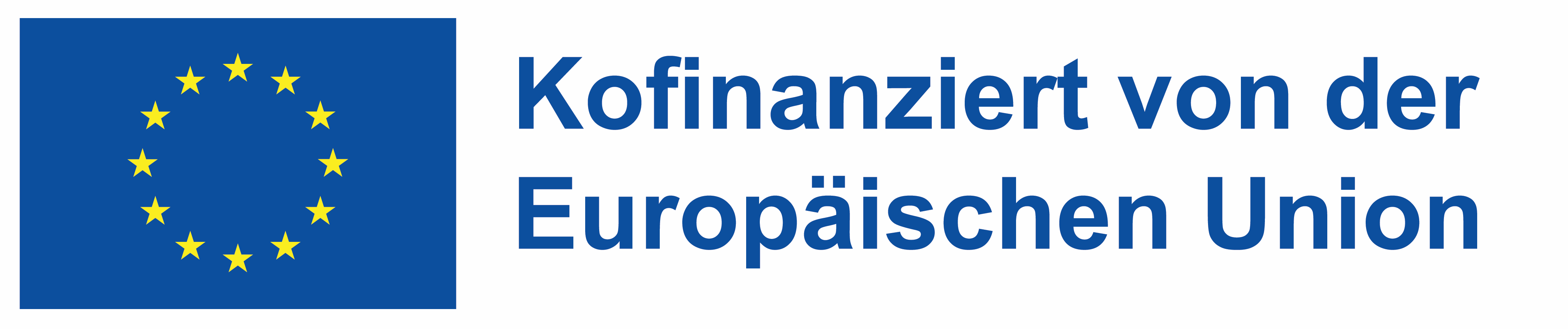 Fallstudie: Förderung der Teamarbeit in der Kfz-Technik-Ausbildung
Hintergrund: An einer Berufsschule unterrichtet Frau Garcia einen Kurs in Kraftfahrzeugtechnik, der die Schüler auf eine Karriere in der Kfz-Reparatur und -Diagnose vorbereiten soll. Sie stellte fest, dass ihre Schüler nicht in der Lage waren, ihre Fähigkeiten zur Zusammenarbeit in der praktischen Werkstatt anzuwenden.
Die Herausforderung: Integration effektiver und inklusiver kollaborativer Praktiken in einer "flipped classroom"-Umgebung, Verbesserung der Anwendung technischer Fähigkeiten durch Teamarbeit und Nutzung digitaler Tools für aktives Lernen. 
 Eingesetzte Strategien:
Gemeinsame Stationen in der Werkstatt: Frau Garcia richtete in der Werkstatt gemeinsame Stationen ein, an denen die Schüler in kleinen Teams Fahrzeugprobleme diagnostizieren und reparieren mussten, um reale Situationen zu simulieren.
Digitale Dokumentationsplattformen: Die Teams nutzten digitale Plattformen wie Trello, um ihren Diagnoseprozess zu dokumentieren, Aufgaben zuzuweisen und den Fortschritt zu verfolgen, was ihre Organisations- und Kommunikationsfähigkeiten förderte.
Peer-Feedback: Nach Abschluss der Reparaturaufgaben präsentierten die Teams ihre Lösungen und erhielten über ein digitales Feedbacksystem strukturiertes Feedback von ihren Kollegen, um kritisches Denken und Reflexion zu fördern.
Webinare mit Industrieexperten: Unter Ausnutzung des Flipped-Classroom-Modells organisierte Frau Garcia Webinare mit Industrieexperten zu komplexen Automobiltechnologien, gefolgt von Teamprojekten, in denen die Schüler das Gelernte anwenden.....
Ergebnis:
Verbesserte praktische Fähigkeiten: Die Schüler zeigten verbesserte technische Fähigkeiten und ein tieferes Verständnis der Kraftfahrzeugtechnik durch praktisches, gemeinsames Problemlösen.
Gestärkte Teamdynamik: Der Kurs führte zu einer deutlichen Verbesserung der Teamarbeit, da die Studierenden ihre Rollen aktiv übernahmen und innerhalb ihrer Teams effektiv kommunizierten.
Industrierelevantes Lernen: In den Rückmeldungen der Studenten wurde hervorgehoben, wie wichtig es ist, Erfahrungen aus der Industrie in das Lernen zu integrieren, um die Ausbildung relevanter und interessanter zu gestalten.
Berufsvorbereitung: Die Absolventen des Kurses von Frau Garcia berichteten, dass sie sich selbstbewusster und besser auf die Arbeitswelt vorbereitet fühlten, und führten dies auf die im Kurs erworbenen Fähigkeiten zur Zusammenarbeit und die praktische Erfahrung zurück.
Schlussfolgerung: 
Diese Fallstudie zeigt die Auswirkungen der Integration von kollaborativen Aktivitäten in einem Berufsbildungskontext, insbesondere im Rahmen eines Flipped-Classroom-Modells. Durch die Förderung von Teamarbeit im Rahmen von Workshops und praktischem Lernen sowie durch den Einsatz digitaler Tools für Planung und Feedback können Lehrkräfte sowohl die Lernerfahrung als auch die berufliche Vorbereitung ihrer Schüler in berufsbildenden und technischen Bildungsprogrammen erheblich verbessern.
Von der Europäischen Union finanziert. Die geäußerten Ansichten und Meinungen entsprechen jedoch ausschließlich denen des Autors bzw. der Autoren und spiegeln nicht zwingend die der Europäischen Union oder der Europäischen Exekutivagentur für Bildung und Kultur (EACEA) wider. Weder die Europäische Union noch die EACEA können dafür verantwortlich gemacht werden.
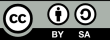 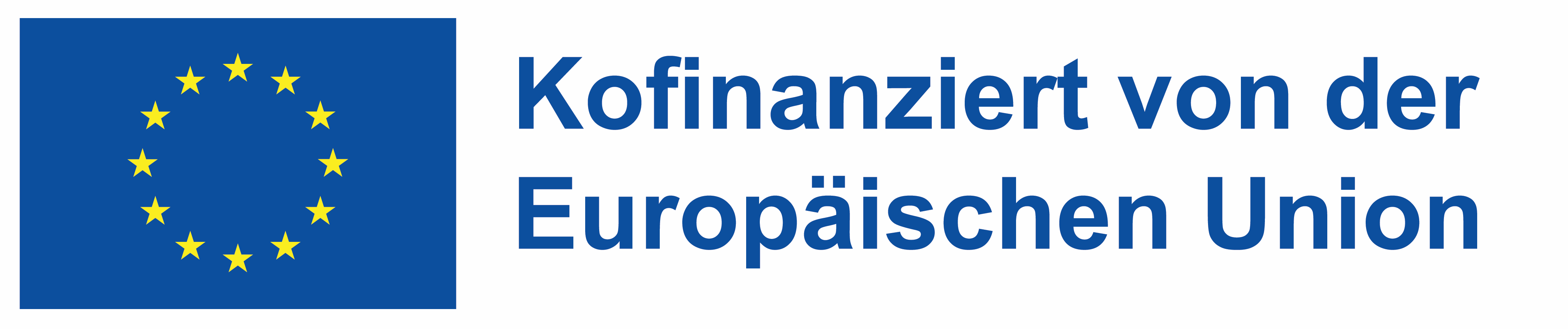 Bewältigung der Herausforderungen bei der Erleichterung kollaborativer Aktivitäten
Von der Europäischen Union finanziert. Die geäußerten Ansichten und Meinungen entsprechen jedoch ausschließlich denen des Autors bzw. der Autoren und spiegeln nicht zwingend die der Europäischen Union oder der Europäischen Exekutivagentur für Bildung und Kultur (EACEA) wider. Weder die Europäische Union noch die EACEA können dafür verantwortlich gemacht werden.
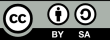 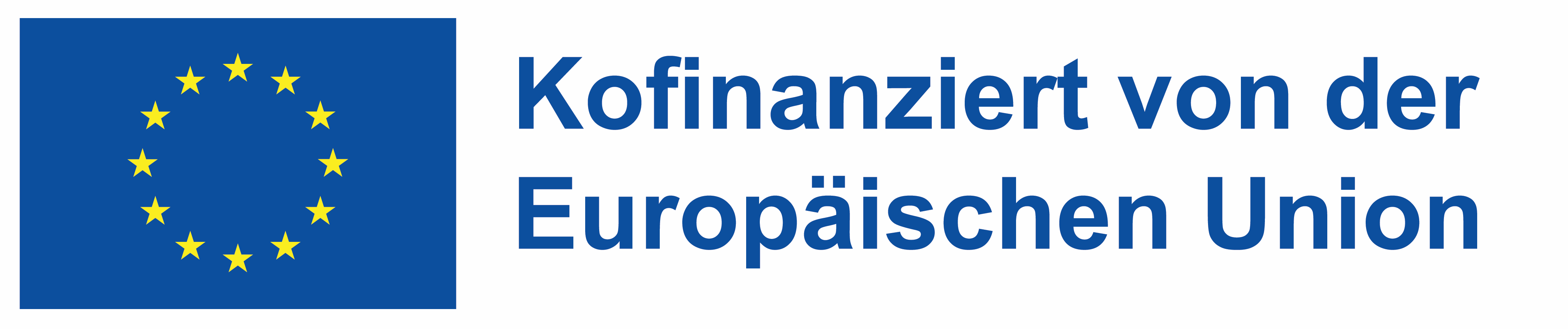 Reflexionsaktivität
Reflektieren Sie über eine kürzlich durchgeführte gemeinschaftliche Aktivität, die Sie moderiert haben. Wie haben Sie die in diesem Modul besprochenen Strategien für eine effektive Zusammenarbeit umgesetzt? Auf welche Weise haben Sie sichergestellt, dass die Aktivität inklusiv war und alle SchülerInnen einen sinnvollen Beitrag leisten konnten?
Welche digitalen Hilfsmittel haben Sie eingesetzt, um die Zusammenarbeit und das aktive Lernen zu verbessern? Inwieweit haben diese Hilfsmittel dazu beigetragen, Ihre Bildungsziele zu erreichen? Gab es Probleme bei der Integration dieser Hilfsmittel in Ihre gemeinsamen Aktivitäten? Wie haben Sie diese gelöst?
Denken Sie an ein Projekt oder eine Aktivität, bei dem/der die SchülerInnen an realen Problemen gearbeitet haben. Wie hat sich dieser Ansatz auf das Engagement der SchülerInnen und die Lernergebnisse ausgewirkt? Wie hat er das Feedback und die Reflexion der SchülerInnen in diesem Kontext erleichtert? Welche Änderungen würden Sie vornehmen, um diesen Prozess zu verbessern?
Welche neuen Moderationstechniken oder -strategien haben Sie als Ergebnis dieses Moduls ausprobiert? Was war das Ergebnis? Reflektieren Sie über Ihre Entwicklung als Pädagoge bei der Förderung von kollaborativem Lernen - in welchen Bereichen haben Sie sich Ihrer Meinung nach verbessert und in welchen Bereichen wollen Sie sich noch verbessern?
Welche Strategien werden Sie auf der Grundlage des in dieser Einheit Gelernten anwenden, um die Zusammenarbeit bei Ihrem nächsten Projekt zur Erstellung von Inhalten zu verbessern? Gibt es bestimmte Tools oder Techniken, die Sie zur Unterstützung dieser Strategien weiter erforschen möchten?
Von der Europäischen Union finanziert. Die geäußerten Ansichten und Meinungen entsprechen jedoch ausschließlich denen des Autors bzw. der Autoren und spiegeln nicht zwingend die der Europäischen Union oder der Europäischen Exekutivagentur für Bildung und Kultur (EACEA) wider. Weder die Europäische Union noch die EACEA können dafür verantwortlich gemacht werden.
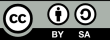 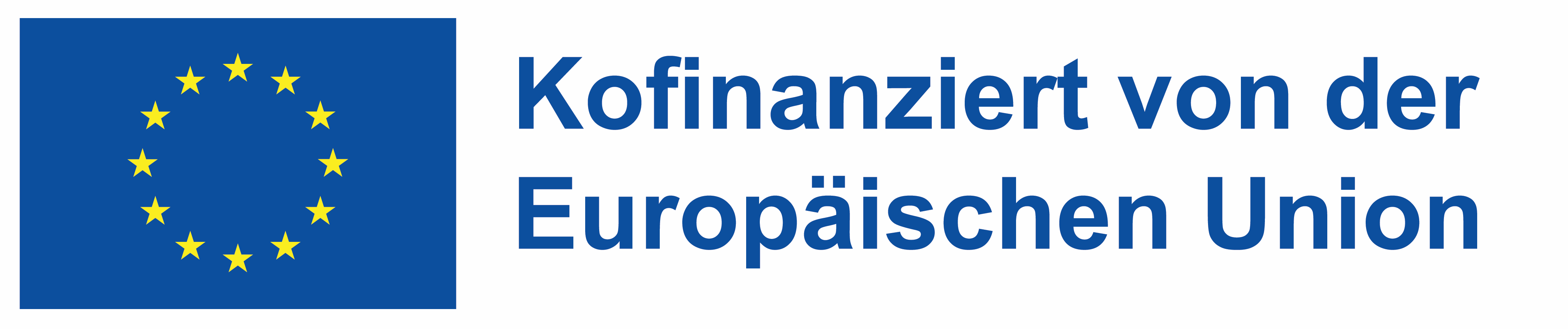 Ressourcen
Ziele der beruflichen Entwicklung:
Coursera: Bietet eine Vielzahl von Kursen an, die Ihnen helfen, relevante Fähigkeiten zu erlernen, Ihr berufliches Netzwerk zu erweitern und mehr Zufriedenheit im Job zu finden. Setzen Sie sich Ziele, z. B. die Entwicklung neuer Fähigkeiten oder die Verbesserung Ihrer Kompetenzen am Arbeitsplatz.
BetterUp: Bietet Ideen, um über Branchentrends auf dem Laufenden zu bleiben und sich mit Fachleuten in Ihrem Bereich zu vernetzen.
Asana: Erkunden Sie Seminare, Webinare, Workshops und Social-Media-Plattformen (z. B. LinkedIn), um Ihre Fähigkeiten zu verbessern und sich mit Gleichgesinnten auszutauschen.
Gründe für die Erleichterung der Zusammenarbeit:
Befreiende Strukturen: Diese Moderationstechniken befähigen die Teilnehmer und fördern die Zusammenarbeit. Beispiele hierfür sind "1-2-4-All" (um sicherzustellen, dass alle Stimmen gehört werden) und "TRIZ" (Theorie des erfinderischen Problemlösens).
Aktive Lerntechniken: Techniken wie der "Inside/Outside Circle" fördern das partizipative Lernen im Flipped Classroom.
Schaffen Sie ein integratives Lernumfeld: Erkennen Sie die Vielfalt an, nutzen Sie unterschiedliche Inhaltsformate, betonen Sie die kulturelle Kompetenz und sorgen Sie für Barrierefreiheit.
Umgekehrte Klassenzimmer:
Mittel: Erkundung des Konzepts des umgedrehten Klassenzimmers, seiner Funktionsweise und seiner Vorteile. Es geht von einem lehrerzentrierten Ansatz zu einem stärker lernerzentrierten Ansatz über, der aktives Lernen und Beteiligung fördert.
Academia.edu: Lesen Sie mehr über die Zusammenarbeit in umgedrehten Klassenzimmern und wie Technologie dieses Modell unterstützen kann.
Von der Europäischen Union finanziert. Die geäußerten Ansichten und Meinungen entsprechen jedoch ausschließlich denen des Autors bzw. der Autoren und spiegeln nicht zwingend die der Europäischen Union oder der Europäischen Exekutivagentur für Bildung und Kultur (EACEA) wider. Weder die Europäische Union noch die EACEA können dafür verantwortlich gemacht werden.
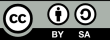 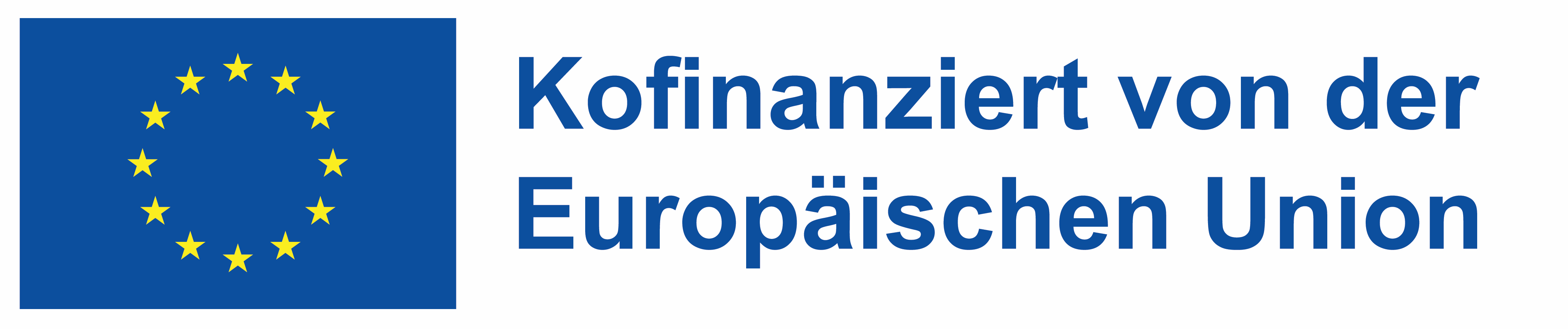